Comité Syndical

Mardi 14 novembre 2023 à 18h30
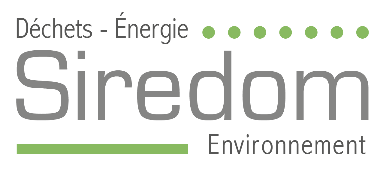 CS     14 novembre 2023
1 - ADMINISTRATION GÉNÉRALE

Approbation du Procès-verbal du Comité du 3 octobre 2023 - Prise acte des décisions de M. le Président et des délibérations du Bureau Syndical dans le cadre des délégations de compétences du Comité Syndical.
Rapporteur : M. le Président
[Speaker Notes: ll]
CS     14 novembre 2023
2 - ADMINISTRATION GÉNÉRALE

Installation de nouveaux délégués représentant la Communauté d’Agglomération de l’Etampois Sud Essonne (CAESE).
Rapporteur : M. le Président
[Speaker Notes: ll]
CS    14 novembre 2023
3 - ADMINISTRATION GÉNÉRALE


Installation de nouveaux délégués représentant l’EPT Grand Orly Seine Bièvre.
Rapporteur : M. le Président
CS     14 novembre 2023
4 - ADMINISTRATION GÉNÉRALE

Installation de nouveaux délégués représentant
le SEDRE.
Rapporteur : M. Le Président
CS     14 novembre 2023
5 - ADMINISTRATION GÉNÉRALE

Installation de nouveaux délégués représentant la Communauté de Communes Entre Juine et Renarde (CCEJR).
Rapporteur : M. Le Président
CS     14 novembre 2023
6 - ADMINISTRATION GÉNÉRALE


Installation de nouveaux délégués représentant 
la Communauté d’Agglomération Grand Paris Sud.
Rapporteur : M. Le Président
CS     14 novembre 2023
7 - ADMINISTRATION GÉNÉRALE

Délégation de compétences du Comité Syndical au Président.
Rapporteur : M. Le Président
CS     14 novembre 2023
8 - FINANCES

Construction d’une unité de tri des biodéchets d’une capacité annuelle nominale de 97 104 tonnes et modification de la délibération 22.12.13/13 approuvée par le Comité syndical du 13 décembre 2022 afférent à l’approbation de l’appel à contributions pour l’année 2023 des collectivités adhérentes pour les compétences collecte et traitement.
Rapporteur : M. Fabrice JAOUEN
CS     14 NOVEMBRE 2023
9 - FINANCES

Construction d’une unité de tri des biodéchets d’une capacité annuelle nominale de 97 104 tonnes et modification de la délibération 22.12.13/14 approuvée par le Comité syndical du 13 décembre 2022 afférent à l’approbation de l’appel à contributions pour l’année 2023 des collectivités adhérentes pour la compétence traitement.
Rapporteur : M. Fabrice JAOUEN
CS     14 NOVEMBRE 2023
10 - FINANCES

Approbation de la Décision Modificative n°1 
du Budget Principal 2023.
Rapporteur : M. Fabrice JAOUEN
CS     14 novembre  2023
11 - FINANCES

Adoption d’une autorisation de programme et de crédits de paiement (AP/CP) pour la construction de l’unité de tri des biodéchets.
Rapporteur : M. Fabrice JAOUEN
CS     14 novembre  2023
12 - MARCHÉS PUBLICS

Approbation et autorisation donnée au Président de signer l’avenant n°6 au contrat de concession de service public (DSP) pour l’exploitation du Centre d’Incinération et de Traitement des Déchets de Vert-le-Grand - Echarcon et ses prestations annexes.
Rapporteur : M. Alain LAMOUR
CS     14 novembre  2023
AVENANT 6 À LA DÉLÉGATION DE SERVICE PUBLIC

POURQUOI UN AVENANT ?
Préciser les modalités de traitement par méthanisation (suite à avenant 3)

Construire une unité de tri d’une capacité annuelle nominale de 97 104 tonnes pour capter les sacs de biodéchets collectés simultanément avec les ordures ménagères résiduelles

Réalisé dans le cadre de notre DSP (bien de retour)
Financé par le SIREDOM dont le montant plafond, hors foncier, a été fixé à 12,51 M d’€ soit 15,01 M d’ € ttc

Le SIREDOM a fait appel à l’avocat qui a participé à l’élaboration de la DSP pour s’assurer de la légalité de l’avenant et garantir les intérêts du SIREDOM.
CS     14 novembre  2023
13 - FINANCES

Adoption de la nomenclature budgétaire 
et comptable M57 à compter du 1er janvier 2024.
Rapporteur : M. Fabrice JAOUEN
CS     14 novembre 2023
14 - FINANCES

Adoption du règlement budgétaire et financier 
du SIREDOM.
Rapporteur : M. Fabrice JAOUEN
CS     14 novembre  2023
15 - FINANCES

Mise à jour de la politique d’amortissement du SIREDOM dans le cadre de la M14.
Rapporteur : M. Fabrice JAOUEN
CS     14 novembre  2023
16 - FINANCES

Mise à jour de la politique d’amortissement du SIREDOM dans le cadre de l’adoption du référentiel M57 à compter du 1er janvier 2024.
Rapporteur : M. Fabrice JAOUEN
CS     14 novembre  2023
17- DOMAINE ET PATRIMOINE

Acquisition d’un terrain nu dénommé lot A sur la parcelle cadastrée B309 au lieu-dit Les Bois-Brûlés-commune de Vert-le-Grand.
Rapporteur : M. Le Président
CS     14 novembre  2023
18 - RESSOURCES HUMAINES

Modification de l’annexe relative aux grandes orientations en matière de politique du régime indemnitaire.
Rapporteur : M. Serge MERCIECA
CS     14 novembre  2023
19 - RESSOURCES HUMAINES

Modification du remboursement des frais de déplacement temporaire des agents du SIREDOM.
Rapporteur : M. Serge MERCIECA
CS     14 novembre  2023
20 - RESSOURCES HUMAINES

Mise en place de la prime exceptionnelle de pouvoir d’achat à l’attention des agents du SIREDOM.
Rapporteur : M. Serge MERCIECA
CS     14 novembre  2023
21 - RESSOURCES HUMAINES
Délibération portant : Définition des missions et compétences des postes à créer : UN ingénieur en chef hors classe, UN poste d’Agent de maîtrise, UN poste d’Adjoint technique principal de 2e classe et UN poste d’Adjoint technique principal de 1e classe - Définition des missions et compétences des postes à supprimer : DEUX postes d’Attaché principal, UN poste d’Adjoint administratif principal de 2e classe, UN poste d’Ingénieur, UN poste de Technicien principal de 2e classe, UN poste d’Adjoint technique principal de 2e classe et UN poste d’Adjoint d’animation principal de 2e classe - & actualisation du tableau des effectifs.
Rapporteur : M. Serge MERCIECA
CS     14 novembre  2023
22 - ÉCOCENTRES

Convention de partenariat avec la société Collecte&Co pour la reprise des cartouches filtrantes d’eau BRITA.
Rapporteur : Mme Klerwi LANDRAU
CS     14 novembre  2023
23 - FINANCES / COLLECTE 
         Territoire de l’Hurepoix 


Actualisation des tarifs 2024 de la redevance spéciale sur le territoire du Hurepoix.
Rapporteur : M. Christian SCHOETTL
CS     14 novembre 2023
24 - TRAITEMENT


Prise d’acte du rapport annuel du délégataire au déléguant - Délégation de Service Public du CITD de Vert le Grand / Écharcon.
Rapporteur : M. Gilles LE PAGE
CS     14 novembre 2023
25 - COMMUNICATION / PRÉVENTION


Adoption d’une nouvelle convention avec la Recyclerie du Gâtinais (animations en milieu scolaire).
Rapporteur : M. Germain DUPONT
CS     14 novembre 2023
26 - QUESTIONS DIVERSES

 Dernières instances de l’année 2023